RMPマーク　ロゴセット　2024年改訂版
1. RMPマーク（青）　白・薄色背景用
※下記はサンプルです。サイズ等は適宜各社判断にてご活用下さい。
※一部表示アイコンが異なりますがいずれもZIP形式です
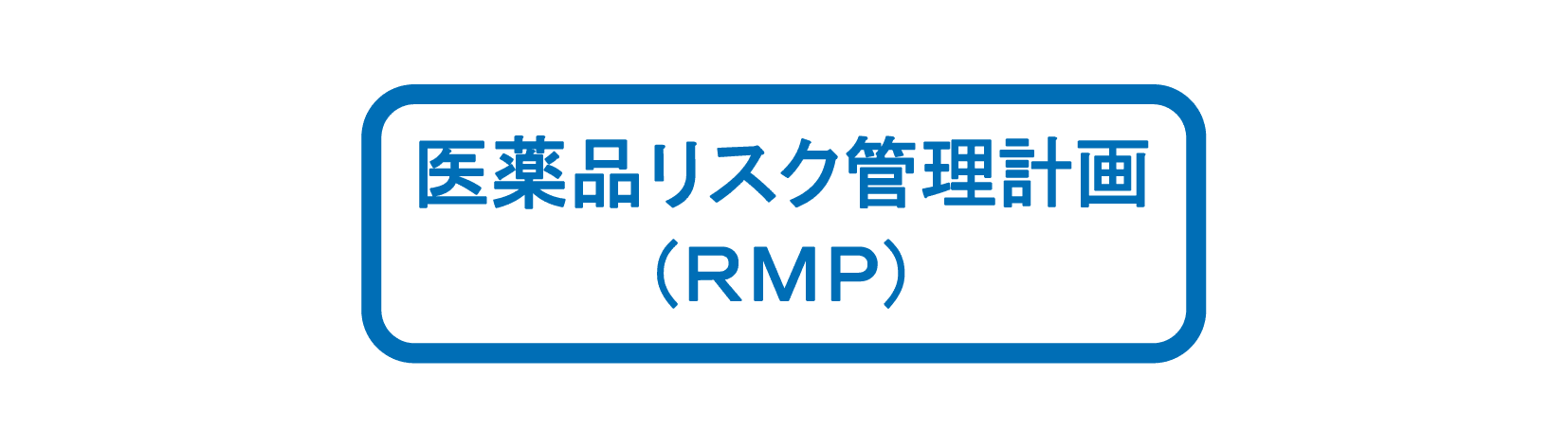 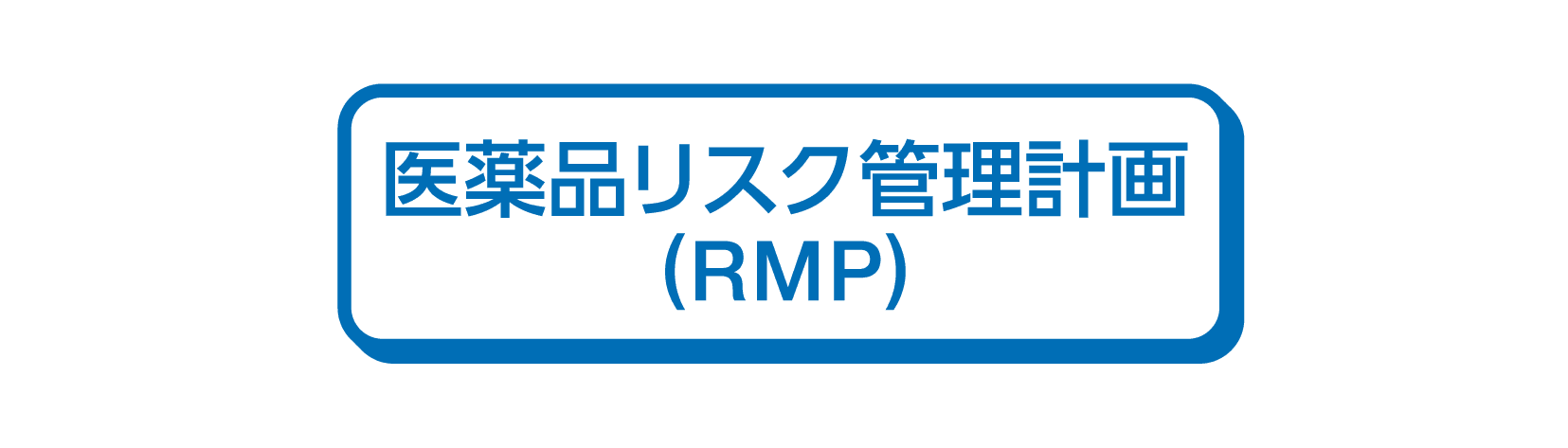 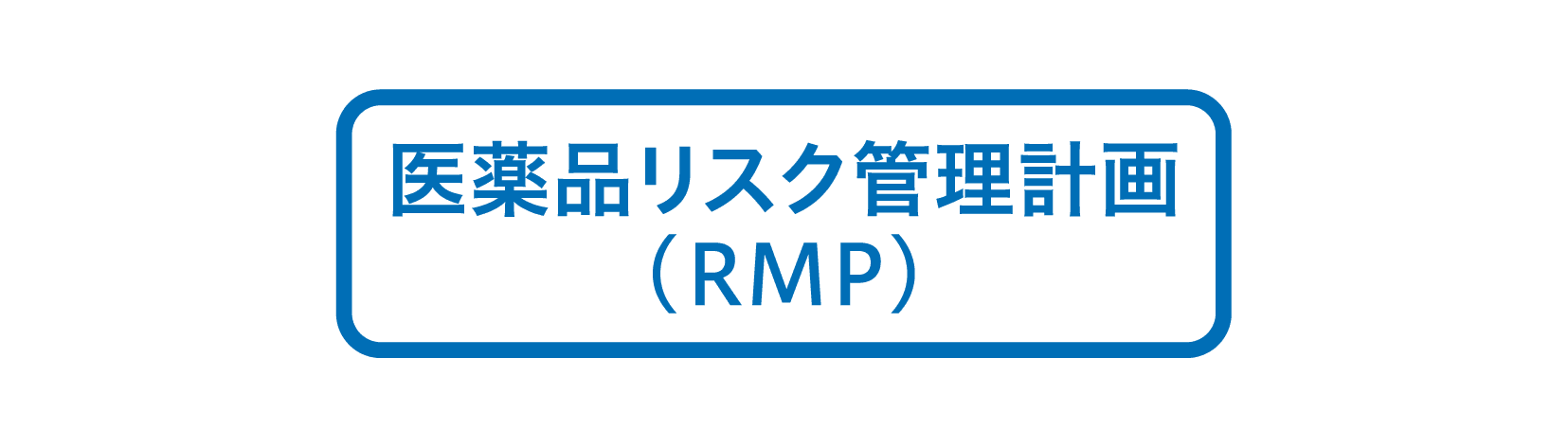 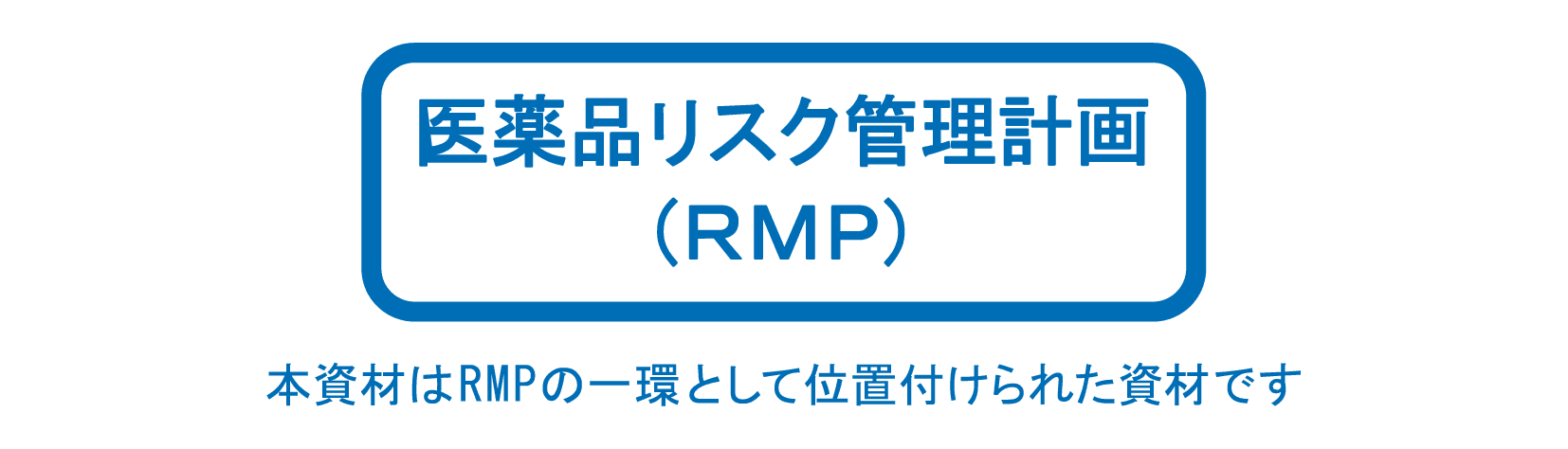 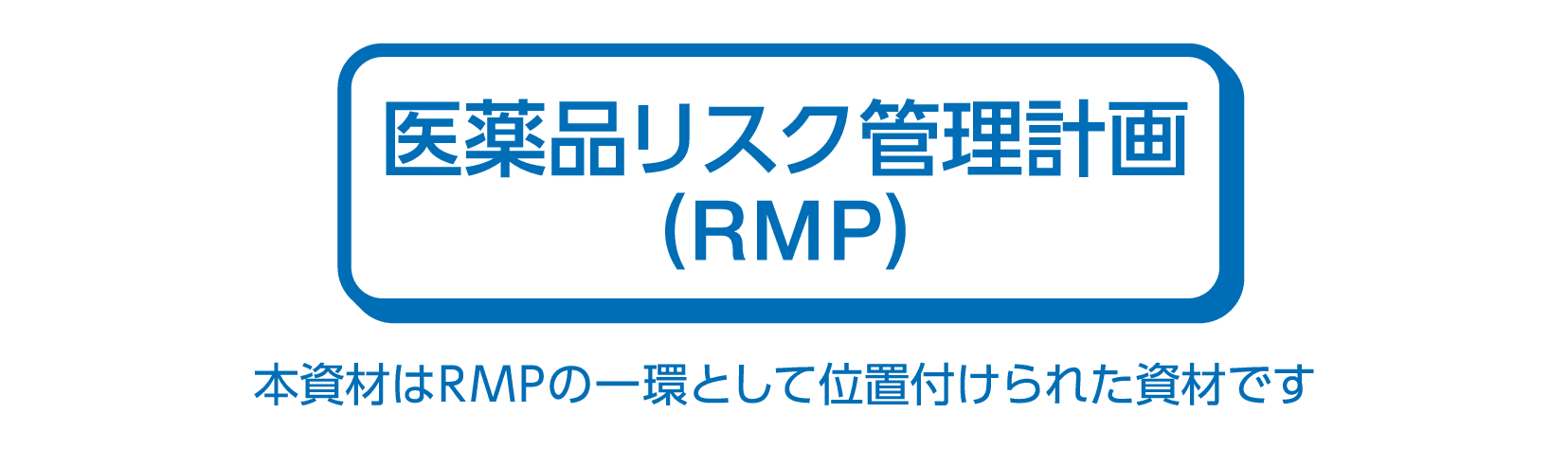 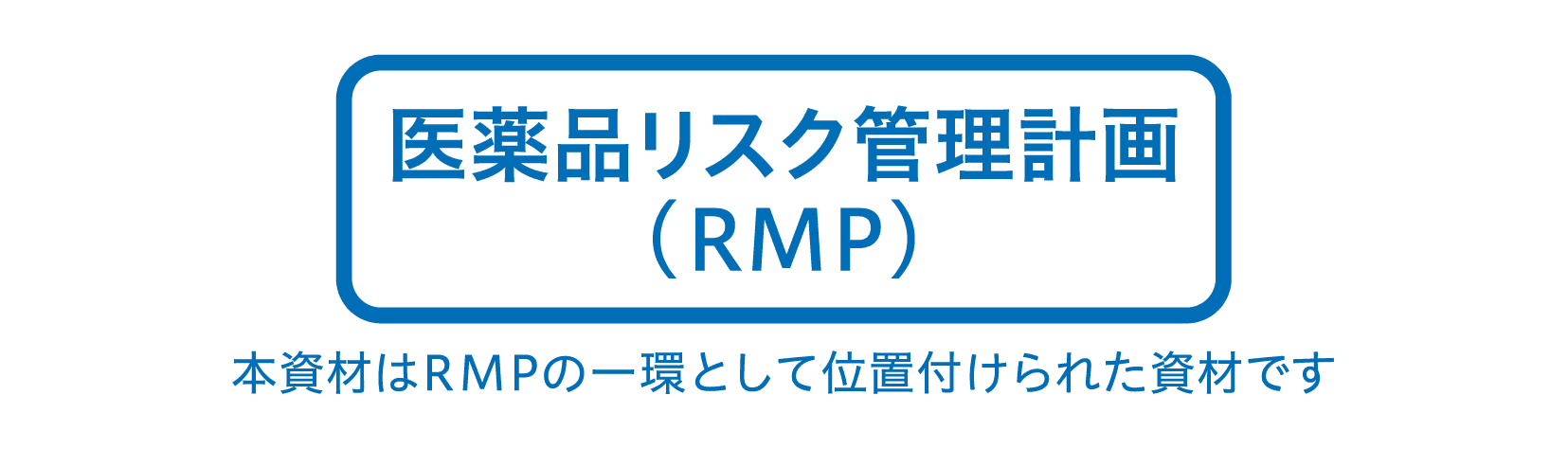 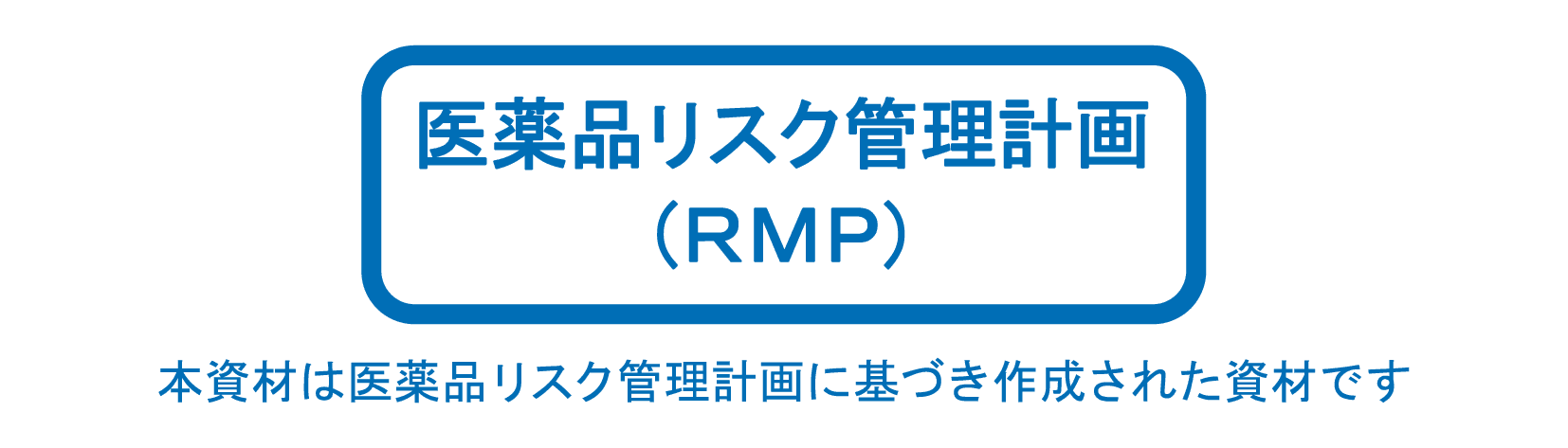 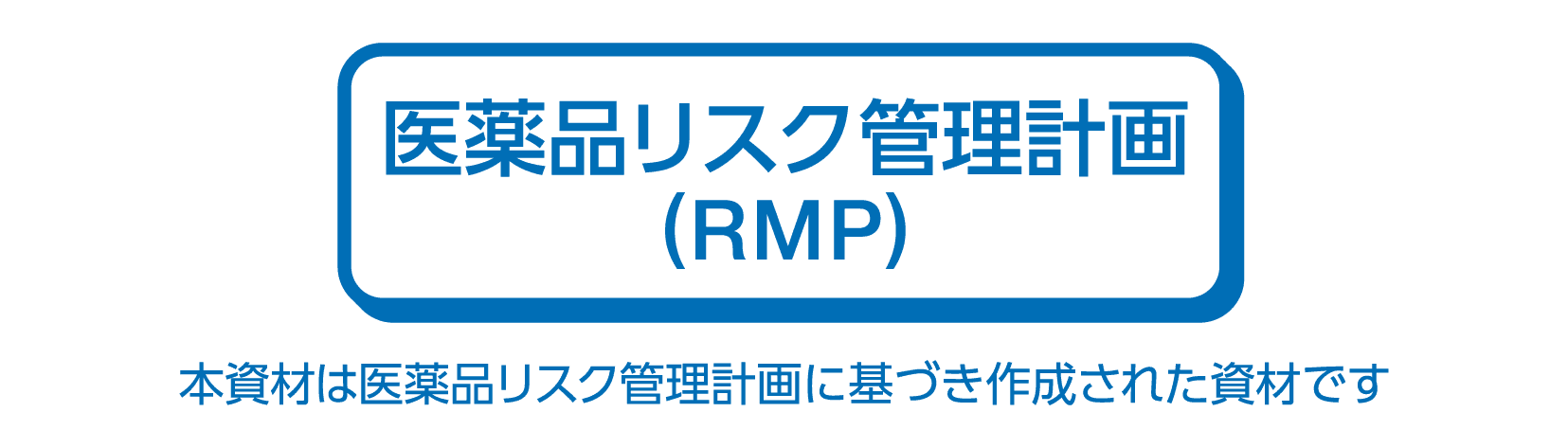 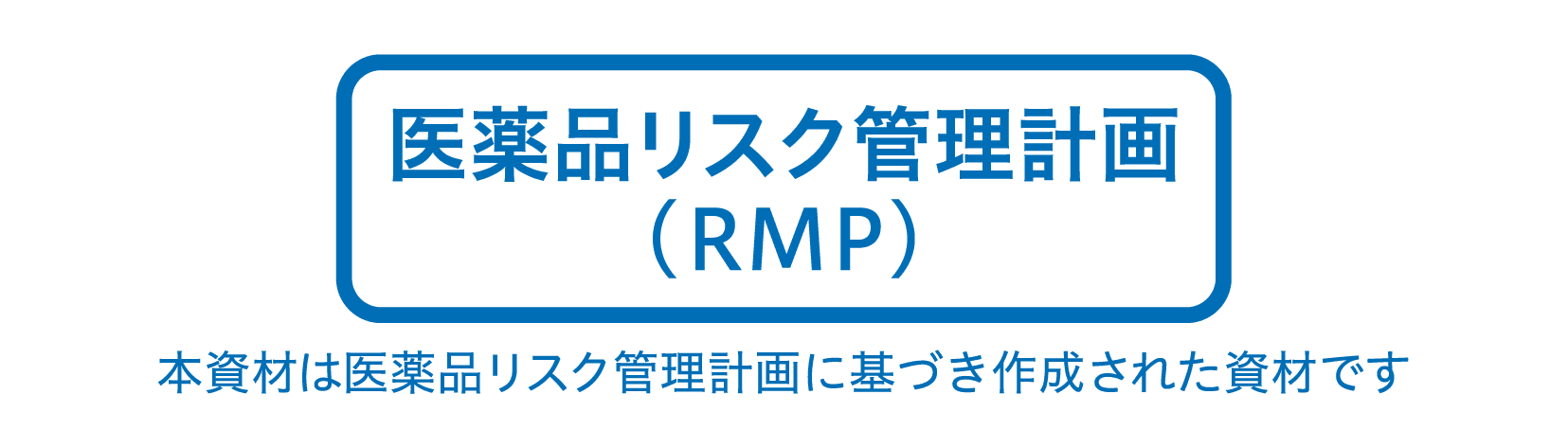 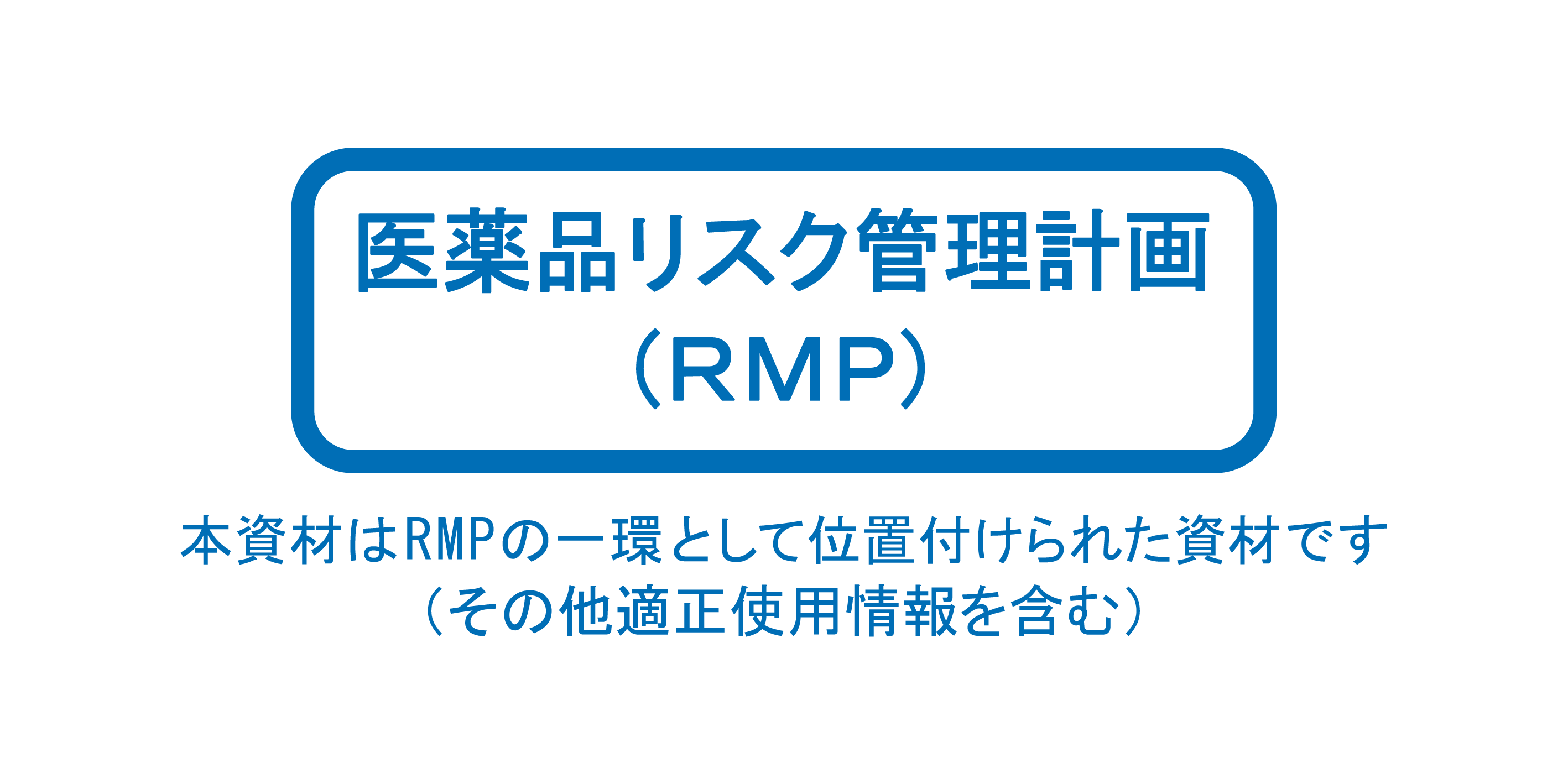 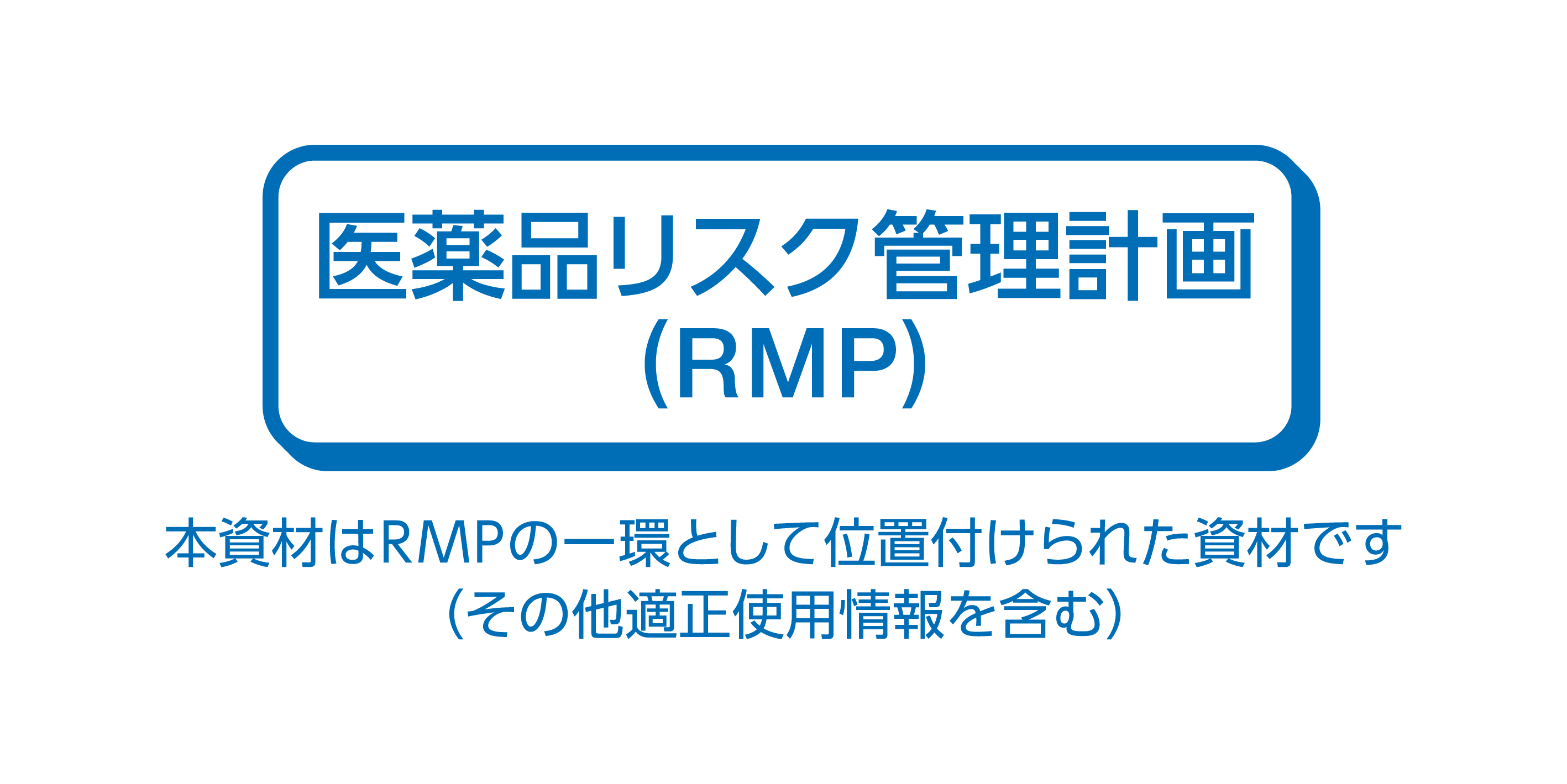 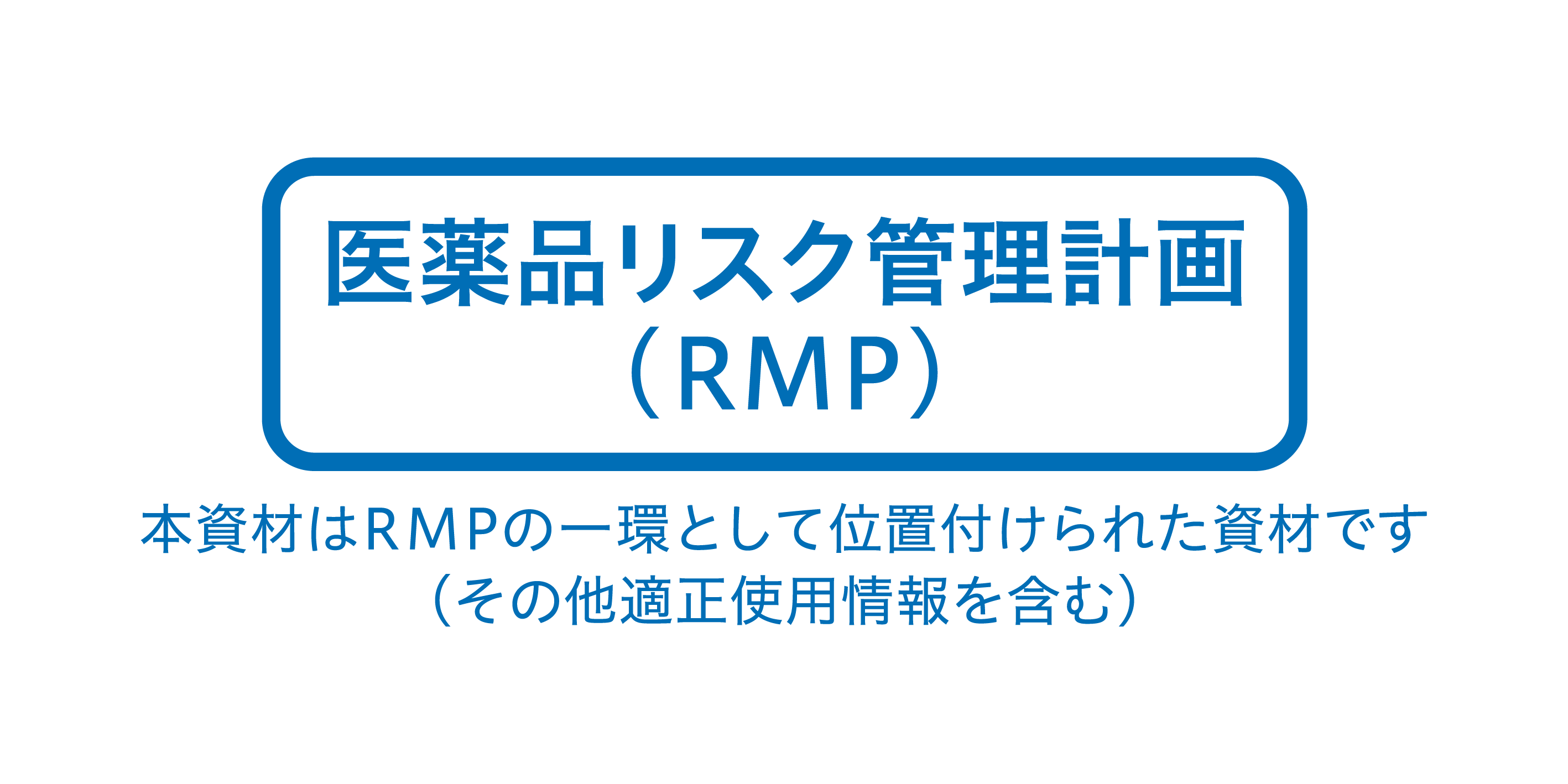 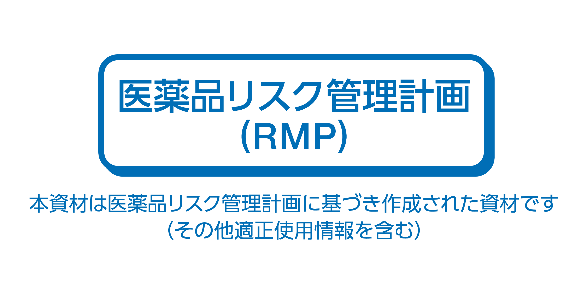 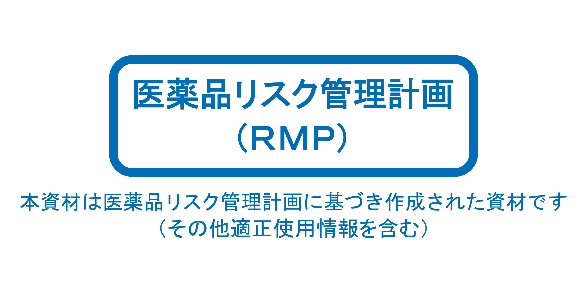 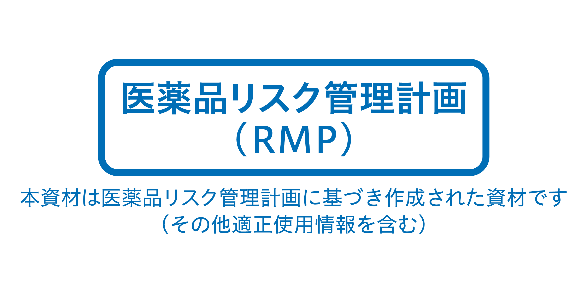